Eindelijk ‘n uitkering!Met dank aan het VN Vrouwenverdrag10 oktober 2022
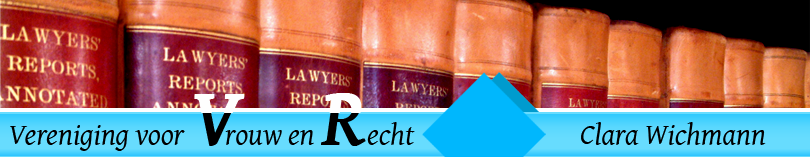 Paneldiscussie 
o.l.v. Anja Eleveld
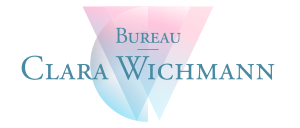 Programma
Leontine Bijleveld: samenvatting conclusies Eindelijk ‘n uitkering! Met dank aan het VN-Vrouwenverdrag
Reactie: Prof. Gerrard Boot		Frans Pennings		zaal 
Stellingen + reacties panel en zaal
Leontine Bijleveld 1
Samenvatting 1998 – invoering zwangerschapsuitkering zelfstandigen2004 – afschaffing zw.uitkering in de slipstream2005 (dec) – dagvaarding Staat, strijd met VN-Vrouwenverdrag2007 (juni) – RB Den Haag, geen rechtstreekse werking verdrag2008 – herinvoering zw.uitk. Zelfstandigen, zonder reparatie2009 (juli) – Hof bevestigt uitspraak, geen rechtstreekse werking2011 (april) – Hoge Raad idem2011 (nov) – klacht namens 6 gedupeerden bij CEDAW2014 (feb) – CEDAW: strijd met VN-Vrouwenverdrag2014 (sept) – regering negeert aanbevelingen CEDAW2015 – 2018 naar sociale zekerheidsrechter2017 – CRvB: rechtstreekse werking art. 11 lid 2 aanhef + sub b
Conclusie: Klinkend resultaat!
CRvB: rechtstreekse werking bepaling VN-Vrouwenverdrag
CRvB: oordeel CEDAW komt gezag toe (gaat het om resultaatsverplichting of inspanningsverplichting)
Zwangerschapsuitkering voor zelfstandigen hersteld
Meer dan 85% van de gedupeerde vrouwen kreeg compensatie-uitkering
Leontine Bijleveld 3
casus Rb.Overijssel 6 dec. 2018: kinderopvangtoeslag, uitloopperiode WW en zwangerschapsverlof 
beroep op VN-Vrouwenverdrag en tussenvonnis CRvB
Rb: zwangerschapsverlof mag niet meegeteld voor uitloopperiode (terugvordering niet terecht)
Leontine Bijleveld 4
Casus CRvB 12 aug. 2021, referte-eis (26/36 weken), zwangerschapsverlof
 geen beroep op VN-Vrouwenverdrag
CRvB: geen discriminatie
Boot in USZ 2021/370: CRvB had tot andere conclusie kunnen komen (o.m. gezien eigen tussenuitspraak zwangere zelfstandigen)
Stelling 1 
Deze jurisprudentie zwangere zelfstandigen is vooral voor ‘rafelrandjes’ SZ van belang –zoals zwangerschapsverlof en WW en doorwerking daarvan in andere regelingen (casus referte-eis, herleving WW na start zelfstandig ondernemerschap binnen zes maanden, kinderopvangtoeslag (RB Overijssel), ….
Stelling 2
Door onvoldoende kennis van zowel jurisprudentie VN-Vrouwenverdrag als mogelijkheden Facultatief Protocol VN-Vrouwenverdrag bij advocaten worden belangen benadeelde vrouwen te kort gedaan.
Stelling 3

Het is tijd dat advocaten en rechtbanken hun discriminatie-repertoire uitbreiden: het VN- Vrouwenverdrag aanroepen (art. 1, 2 en 3 en specifiek art. 11) naast art. 1 12de Protocol EVRM, art. 26 BuPo Verdrag, Richtlijn 79/7 EEG, art. 21 Handvest Grondrechten EU,  Herschikkingsrichtlijn 2006/54/EU resp. in overwegingen betrekken (rechtbanken).
Stelling 4

Handboeken en college-studiemateriaal  moet urgent aangepast worden aan ontwikkelingen in jurisprudentie discriminatie zwangere zelfstandigen en VN-Vrouwenverdrag.
Stelling 5Aanbieding bijscholing advocaten (PO-punten) op terrein VN-Vrouwenverdrag (zowel jurisprudentie als klachtrecht) is urgent.